МАДОУ «ЦРР детский сад №11» корпус 2 (МБДОУ№19)
Управленческий проект «Развитие инновационного мышления у разных категорий детей дошкольного возраста через краткосрочные образовательные практики (КОП)

«Первые шаги к успеху»
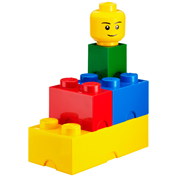 Руководитель: Тарасова И.М.
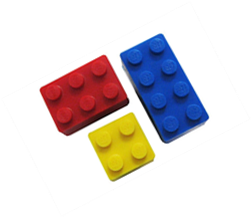 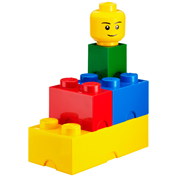 методики: Цветные матрицы Равена, Тест Торренса, Простые невербальные аналогии (Альбом Семаго)
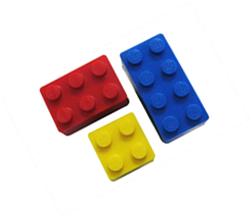 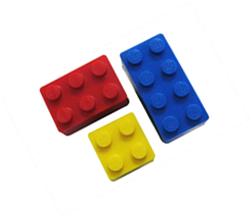 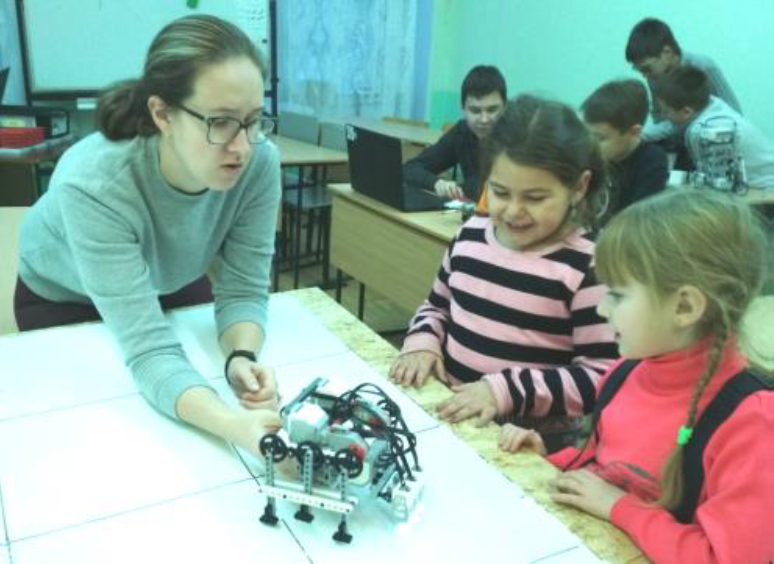 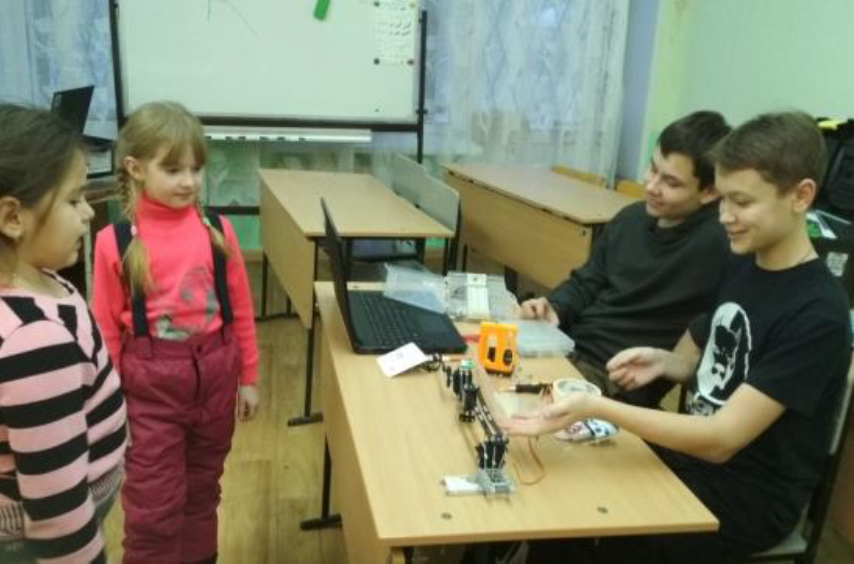 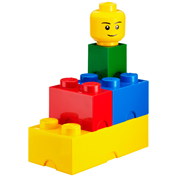 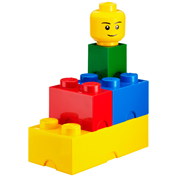 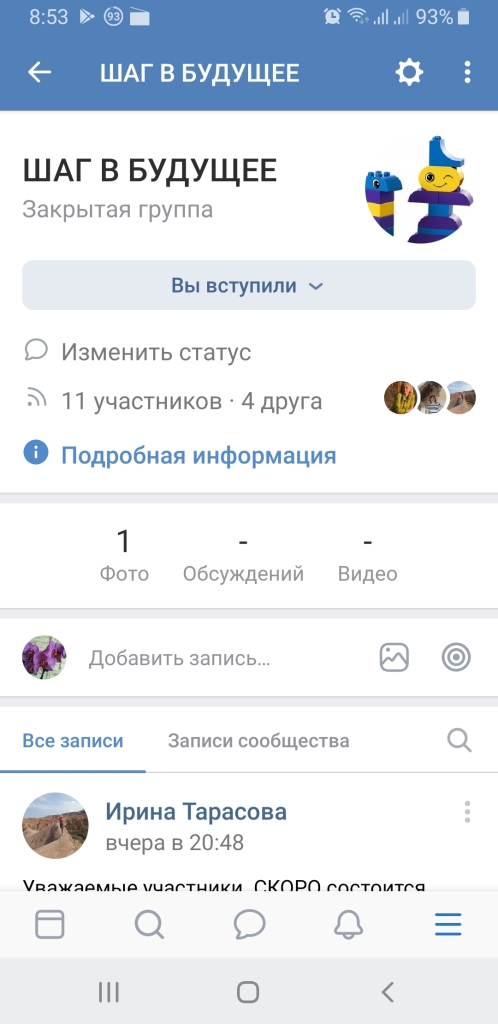 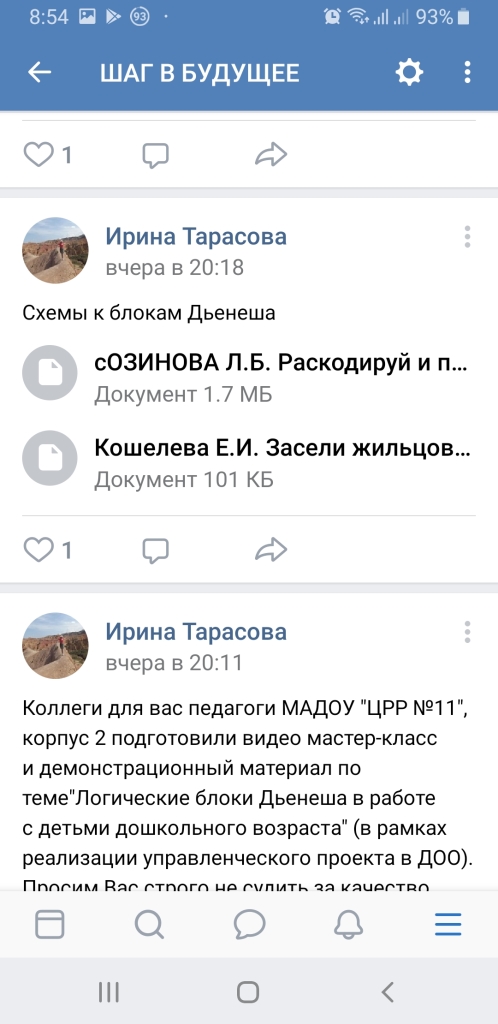 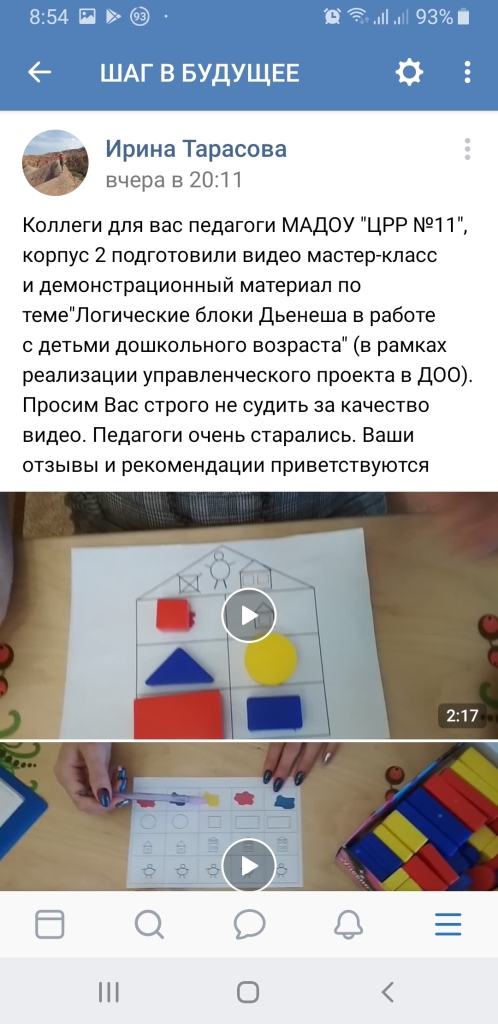 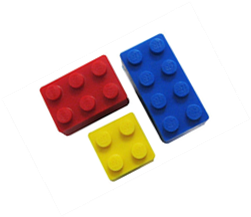 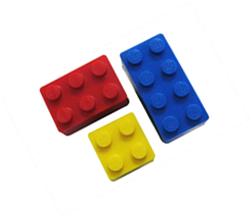 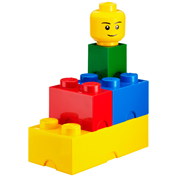